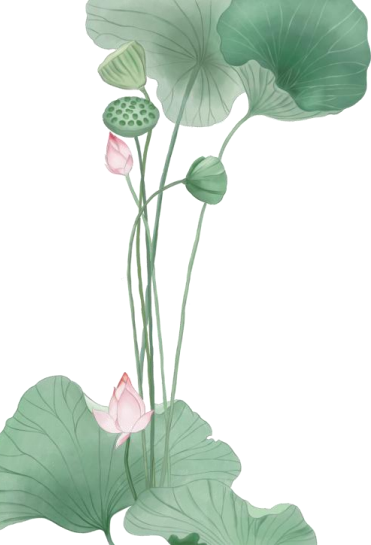 美道学院智慧栈





运营计划书
目录
一 、 身 份 （我是谁？ ）
二 、 初 心 （为什 么 做？ ）


三 、 行动 （怎 么 做？ ）     四 、 总结
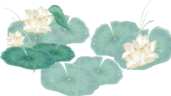 身 份





我是谁？
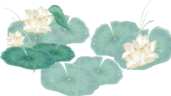 美道学院
面由心生    心随相转
这是一个帮您变美的心灵驿站。
您可以在这里形象得到塑造，心灵得到归属。
我们链接美丽，缔造幸福。我们为更多人带去由内而外散发的美丽自信，一个比化妆更美的改变，更带去美好的期盼。
还可以在这里喝茶、聊天、发呆、看书、写字、抄经等滋养心灵。
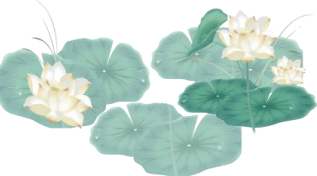 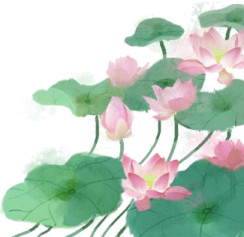 初 心




我为什 么 做？
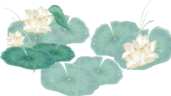 我与 《心经》 的故事



自我上i小学的时候就看到奶奶诵读 《 心 经》，有时候也会帮她抄写各种经书。虽然奶奶已经不在了，但与佛结缘也就有四十多年了，每当遇到困难和挑战时，都能转危为安，心存感激。

今年6月份被朋友邀请去给她的会员上形象美学课，遇到必经之路，很感兴趣，因为自己平时也抄《心经》，有时候会因为各种原因不能坚持，为了督促自己也为了营造一个抄经氛围，我也正好也有自己买的公寓作为工作室，所以就问咋能像她一样为大家搭建抄经平台，一起修行，朋友就很热心的给我推荐了，参加了新手村学习，申请栈长。 

工作中也常遇到很多顾客她们很多事情不顺心，有些心坎很难度过，靠我个人的安慰和疏导是很有限的，佛法无边，能度一切苦厄，也愿和我认识的每一个朋友都能美丽自信，身心平衡，家庭幸福。
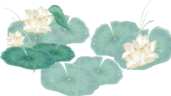 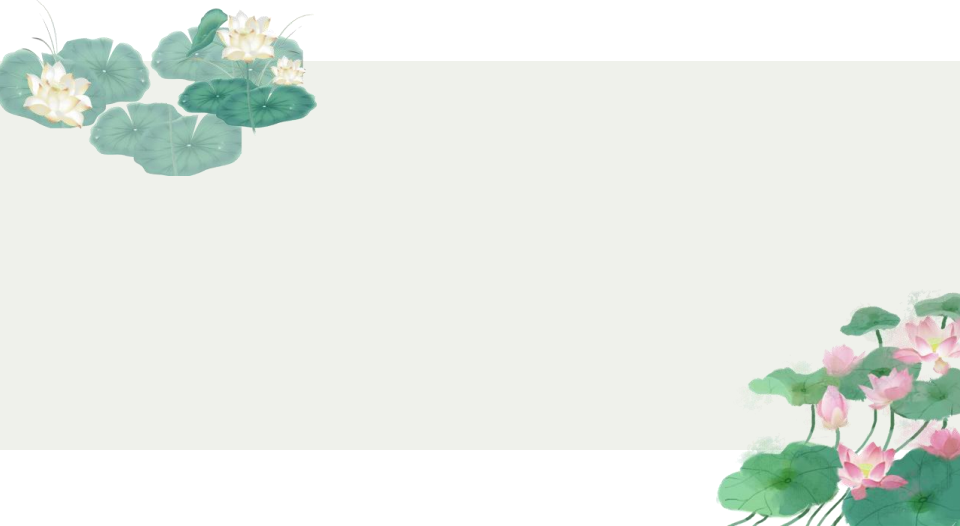 行动    



 我怎么做？
活 动概述

11活动安排：
时间：11月11 日（ 十月十一）14：30-16：00 
       11月18 日（ 十月十八）14：30-16：00

地点：郑州商都路康平路郑东商业中心A栋816


预期人数：6人以上
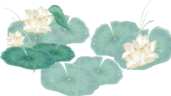 活动计划


内容： 香茗/古乐冥想抄经  形式：公益
常规时间安排： 每月3次，每周二下午14：30——16：00。
邀约人数： 6——8人


活动发布： 必经之路平台微 信交流群、公众号、互动小  程序/视频号
活动详细流程： （约90分钟）
创意签到 ， 沐手（15分钟）

介绍必经之路（3分钟）
瑜伽老师带领古乐静心 冥 想（15分钟 ）     诵读开经偈（2分钟）
抄经（40分钟）
左右手放松（2分钟）
读诵经典一遍（5分钟）
回向（2分钟）

合影拍照 ， 打卡（3分钟）


个人介 绍及分 享（视 情调整时长）
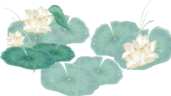 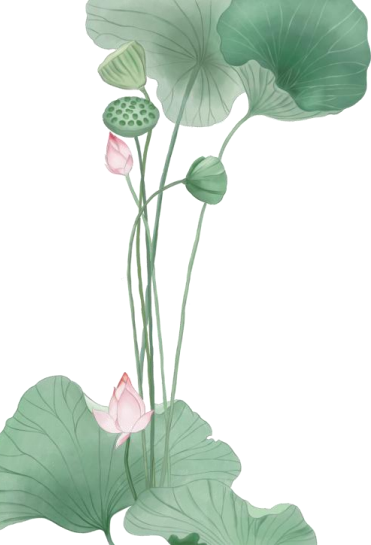 总结
期望结果：
每个过来抄经 的 同 学都 能有宾至如 归 的感觉 ，这里 就是个心灵驿站 ， 可 以在这里停靠 ，调整休养 ， 滋 润 自 己 ， 温暖他人。

应对策略：
1 、 时 间与其他 活动冲突 ，提前通知 ，一周内调整；
2 、 活动人数不够 ， 照样进行 ，从我做起；
3 、参与人 没有恭敬心 ， 用 小故事或者视频 引导出
恭敬心 的好处 ，使其发 自 内心 的恭敬。
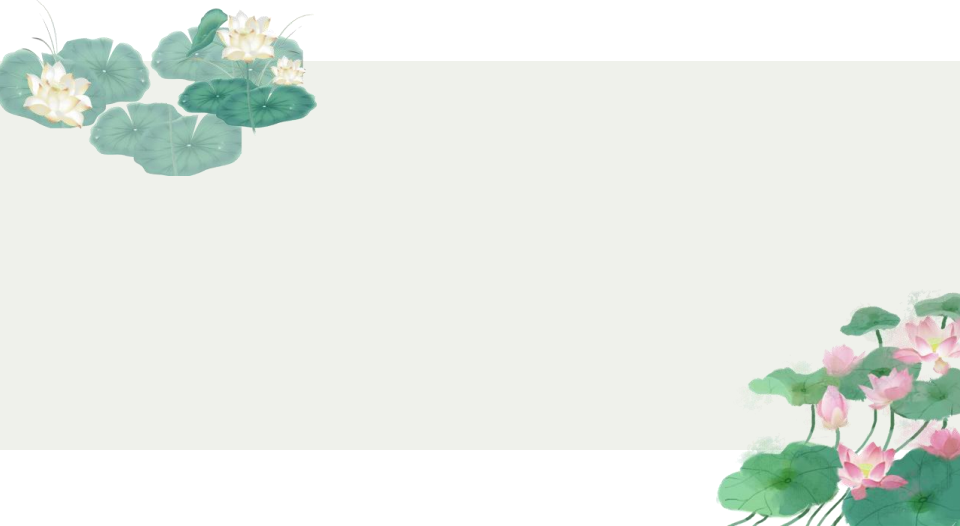 必经之路就是 自渡之路




感恩遇见